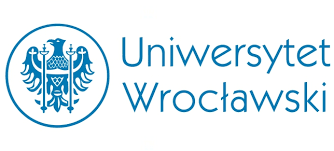 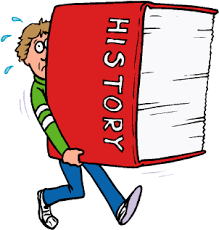 EU Criminal Law II
A Brief History of EU Criminal Law
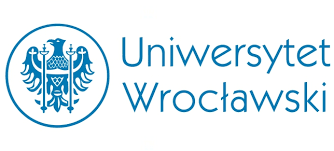 How to analyse history of EU Criminal Law?
Will and commitment of Member States are the most important factors for the development of EU criminal law. 

A policy of small steps - changes are introduced when states are ready to accept them. 

Limiting the discretion of states in creating substantive and procedural criminal law.
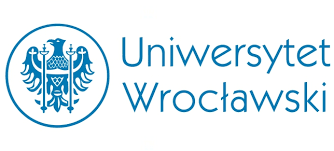 Beginings…
Treaty of Rome (EEC) - 25 March 1957. Entry into force: 1st January 1958
Initially, the EU was an economic community. Human rights and criminal law were outside the scope of the Community countries. 
Human rights - competences of the CoE. The ECHR and the case law of the ECtHR and conventions of the CoE on substantive criminal law adopted in the CoE states. 
Criminal law - competence of member states. "We do not interfere" what states do on their territory.
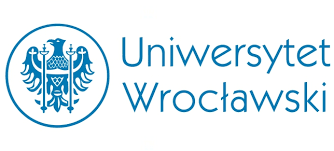 Beginings…
Judgment of the Court of 12 November 1969
Erich Stauder v City of Ulm

First ECJ judgment where the Court analysed the problem of fundamental human rights.

https://eur-lex.europa.eu/legal-content/EN/TXT/?uri=CELEX%3A61969CJ0029
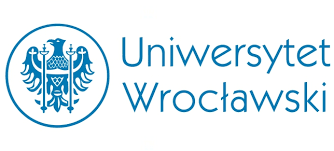 70s & 80s
1975 - Consultation of the Ministers for Justice and Home Affairs of the Member States on internal security matters, in particular combating terrorism. 
Creation of the TREVI group - the first stage of cooperation towards common structures in the field of criminal law/cooperation in criminal matters.
In the mid-1970s, at the initiative of France, several attempts were also made to create a so-called "European judicial area", mainly aimed at strengthening horizontal cooperation between the judicial authorities of the Member States in criminal
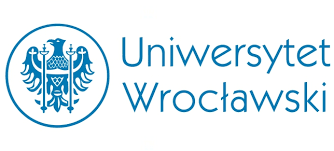 TREVI Group
TREVI - Terrorisme, Radicalisme, Extremise et Violence – informal groupe created in 70s. 
The creation of TREVI was prompted by several terrorist acts, most notably the hostage taking and subsequent massacre during the 1972 Olympic Games in Munich, and the inability of Interpol at that time to effectively assist the European countries in combatting terrorism.
https://www.youtube.com/watch?v=D3K9VJ6dhNQ&t=32s 
See also the movie Munch 2005 with Eric Bana, Daniel Craig
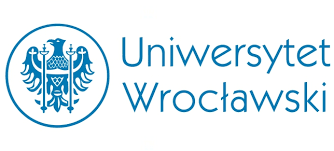 TREVI Group
TREVI I - gathering and exchanging information on terrorist organisations.
TREVI II (1976) - police training and equipment, forensic technology - common state
TREVI III ( 1986) - international organised crime, drug crime. 
TREVI 92 (1989) - impact of free movement of persons on public security; studies the possibility of creating a common information system.  
The system was created within the framework of Schengen cooperation - SIS 
TREVI’s most important achievement - the introduction of an effective mutual information system between the countries involved and the introduction of a system of liaison officers to enable direct contacts.
TREVI cooperation existed until the entry into force of the Maastricht Treaty.
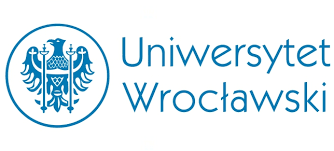 Schengen Convention
The Schengen Agreement signed on 15.6.1985 and the Convention implementing this Agreement of 1.6.199017 (both acts entered into force on 26.3.1995). 
The Agreement was not originally an element of the Community law, but an international agreement concluded between 5 Member States - France, Germany and Benelux countries (Belgium, the Netherlands, Luxembourg), which decided to create a common territory without internal borders
The fight against crime within the Schengen area has been facilitated in particular by the possibility of using the SIS information system, the introduction of common rules on cross-border observation and pursuit, and the strengthening of judicial cooperation between states by speeding up the execution of extradition requests and the provision of information on the execution of criminal sentences.
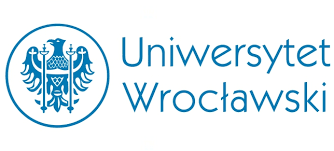 Schengen Convention
Article 9
1. The Contracting Parties undertake to adopt a common policy on the movement of persons and, in particular, on the arrangements for visas. They shall assist each other to that end. The Contracting Parties undertake to pursue through common consent the harmonisation of their policies on visas.
2. The visa arrangements relating to third States whose nationals are subject to visa arrangements common to all the Contracting Parties at the time of signing this Convention or at a later date may be amended only by common consent of all the Contracting Parties. A Contracting Party may in exceptional cases derogate from the common visa arrangements relating to a third State where overriding reasons of national policy require an urgent decision. It shall first consult the other Contracting Parties and, in its decision, take account of their interests and the consequences of that decision.
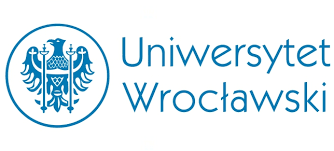 Schengen Convention
Article 18
Visas for stays exceeding three months shall be national visas issued by one of the Contracting Parties in accordance with its national law. Such visas shall enable their holders to transit through the territories of the other Contracting Parties in order to reach the territory of the Contracting Party which issued the visa, unless they fail to fulfil the entry conditions referred to in Article 5(1)(a), (d) and (e) or they are on the national list of alerts of the Contracting Party through the territory of which they seek to transit.
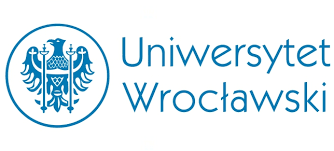 Schengen Convention
Article 54 (ne bis in idem rule)
A person whose trial has been finally disposed of in one Contracting Party may not be prosecuted in another Contracting Party for the same acts provided that, if a penalty has been imposed, it has been enforced, is actually in the process of being enforced or can no longer be enforced under the laws of the sentencing Contracting Party.
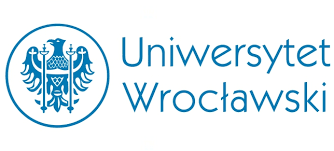 Single European Act (SEA)
17 February 1986 and in The Hague (The Netherlands) 28 February 1986. Entry into force: 1st July 1987. 
Has not made a noticeable contribution to the development of European criminal law.
The concept of the internal market has highlighted the need for a common system to combat organised and cross-border crime. 
BUT – human rights were finaly in the Treaty!
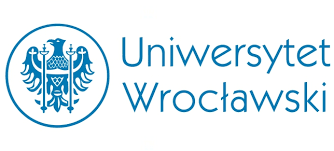 Single European Act (SEA)
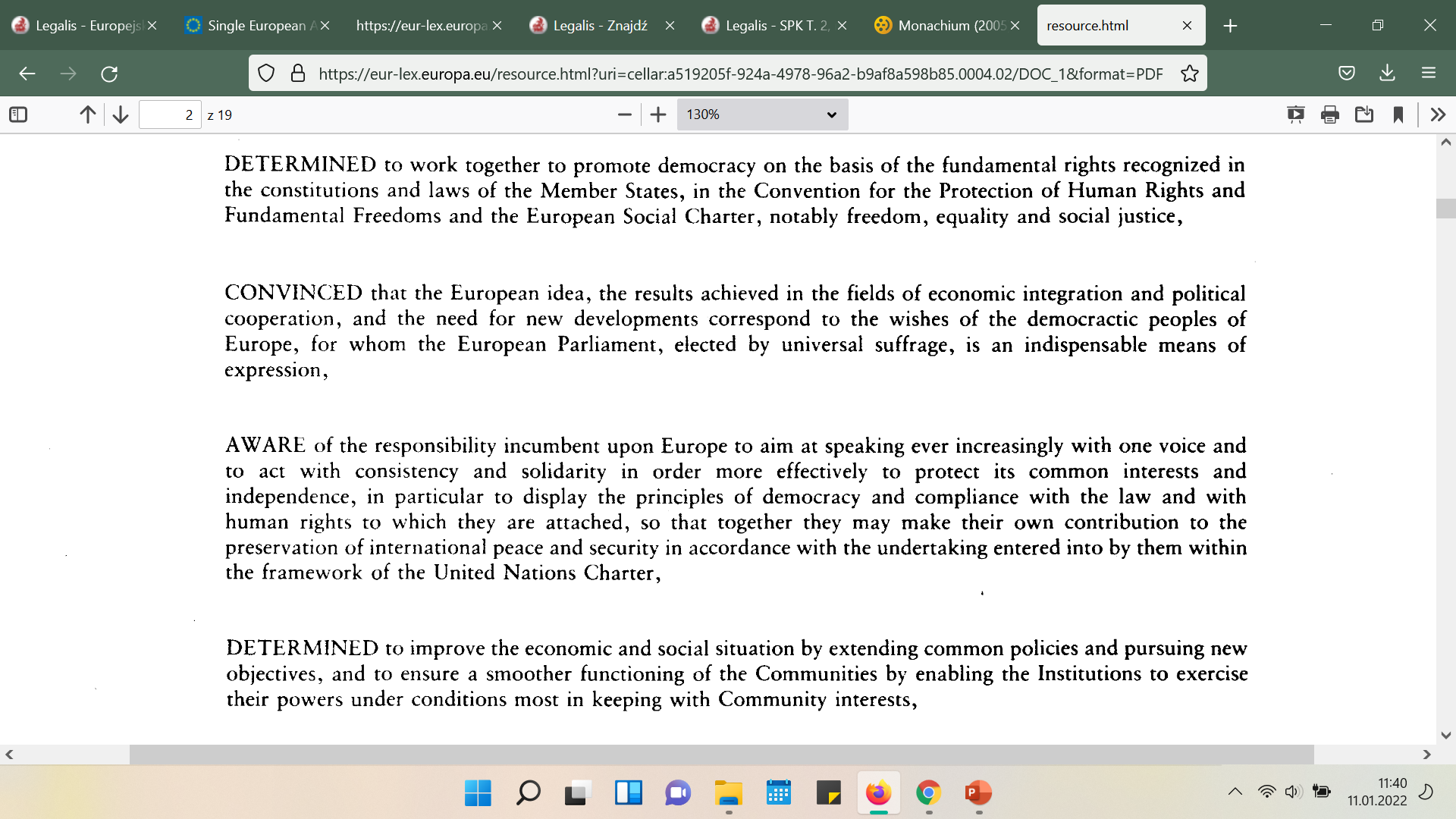 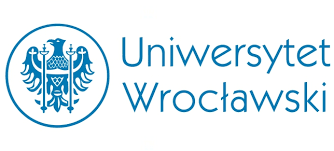 Conventions between EU Member States
Convention between the Member States of the European Communities on Double Jeopardy - 25 May 1987
Agreement on the application between the Member States of the European Comunities of the Council of Europe Convention on the Transfer of Sentenced Persons - 25 May 1987 
Agreement between the Member States of the European Comunities on the Tranfer of Proceedings in Criminal Matters - 6 November 1990 
Convention between the Member States of the European Comunities on the enforcement of foreign criminal sentences - 13 November 1991
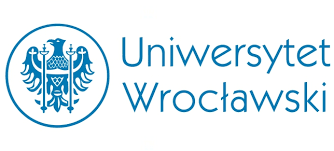 Maatsrich Treaty – 1992
Treaty on European Union (TEU) / Maastricht Treaty
7 February 1992. Entry into force: 1st November 1993
Article B
The Union shall set itself the following objectives:
…
to develop close cooperation on justice and home affairs

TITLE VI. PROVISIONS ON COOPERATION IN THE FIELDS OF JUSTICE AND HOME AFFAIRS (so-called III Pillar) 
Pillar III was the most complex, legally and organisationally complicated area of European integration
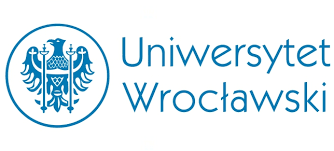 Article K. Cooperation in the fields of justice and home affairs shall be governed by the following provisions
Article K.1. For the purposes of achieving the objectives of the Union, in particular the free movement of persons, and without prejudice to the powers of the European Community, Member States shall regard the following areas as matters of common interest:
1. asylum policy;
2. rules governing the crossing by persons of the external borders of the Member States and the exercise of controls thereon;
3. immigration policy and policy regarding nationals of third countries:
(a) conditions of entry and movement by nationals of third countries on the territory of Member States;
(b) conditions of residence by nationals of third countries on the territory of Member States, including family reunion and access to employment;
(c) combatting unauthorized immigration, residence and work by nationals of third countries on the territory of Member States;
4. combatting drug addiction in so far as this is not covered by 7 to 9;
5. combatting fraud on an international scale in so far as this is not covered by 7 to 9;
6. judicial cooperation in civil matters;
7. judicial cooperation in criminal matters;
8. customs cooperation;
9. police cooperation for the purposes of preventing and combatting terrorism, unlawful drug trafficking and other serious forms of international crime, including if necessary certain aspects of customs cooperation, in connection with the organization of a Union-wide system for exchanging information within a European Police Office (Europol).
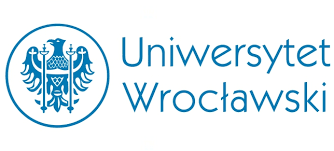 Maatsrich Treaty – 1992
Broad scope of possible cooperation, but weak instruments to implement that cooperation (or to force cooperation)
Intergovernmental not supranational character of cooperation
Joint positions and joint actions – not a very effective measure to build EU Criminal Law (debates over legally binding effect)
Conventions – long process of ratification
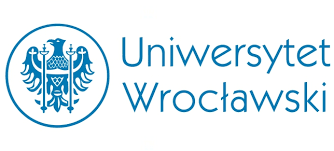 Corpus Iuris
The work on Corpus Iuris started after the Maastrich Treaty. First project – 1996. 
Common substantive and procedural criminal law provisions to fight against European crime (catalogue of so-called European crimes). 
Internationalisation of justice in a new vertical dimension - a proposal to create a European body in the form of a European Public Prosecutor's Office, with jurisdiction extending throughout the EC
Project too radical, never entered into force, but proposals from Corpus Iuris are adopted in subsequent EU legislation
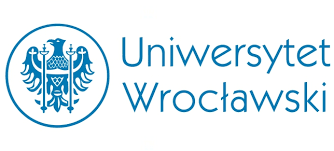 Amsterdam Treaty – 1997
2nd October 1997. Entry into force: 1 May 1999
New legal instruments : framework decisions and decisions, common positions
Increase of the role of Commission and European Parliament (initiative of the Commission and consultation with the Parliament)
Increase of the role of Court of Justice
Schengen acquis included
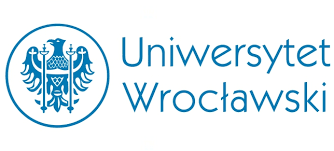 Amsterdam Treaty – 1997
Article K.1
Without prejudice to the powers of the European Community, the Union's objective shall be to provide citizens with a high level of safety within an area of freedom, security and justice by developing common action among the Member States in the fields of police and judicial cooperation in criminal matters and by preventing and combating racism and xenophobia.
That objective shall be achieved by preventing and combating crime, organised or otherwise, in particular terrorism, trafficking in persons and offences against children, illicit drug trafficking and illicit arms trafficking, corruption and fraud, through:
- closer cooperation between police forces, customs authorities and other competent authorities in the Member States, both directly and through the European Police Office (Europol), in accordance with the provisions of Articles K.2 and K.4;
- closer cooperation between judicial and other competent authorities of the Member States in accordance with the provisions of Articles K.3(a) to (d) and K.4;
- approximation, where necessary, of rules on criminal matters in the Member States, in accordance with the provisions of Article K.3(e).
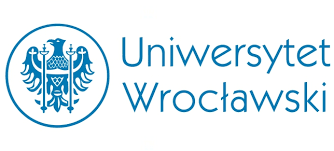 Amsterdam Treaty – 1997
Common action on judicial cooperation in criminal matters shall include:
(a) facilitating and accelerating cooperation between competent ministries and judicial or equivalent authorities of the Member States in relation to proceedings and the enforcement of decisions;
(b) facilitating extradition between Member States;
(c) ensuring compatibility in rules applicable in the Member States, as may be necessary to improve such cooperation;
(d) preventing conflicts of jurisdiction between Member States;
(e) progressively adopting measures establishing minimum rules relating to the constituent elements of criminal acts and to penalties in the fields of organised crime, terrorism and illicit drug trafficking.
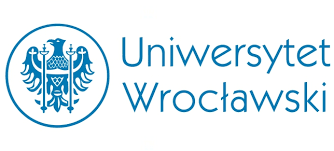 Tampere Conclusions – 1999
a strategy of milestones - legislative changes designed to lead to closer cooperation in criminal matters and to enhance mutual recognition of judgments 

The main principles of cooperation: protection of individual rights, approximation of criminal law provisions and coordination of proceedings. 

https://www.europarl.europa.eu/summits/tam_en.htm#b
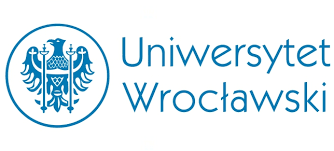 Tampere Conclusions - 1999
1. From its very beginning European integration has been firmly rooted in a shared commitment to freedom based on human rights, democratic institutions and the rule of law. These common values have proved necessary for securing peace and developing prosperity in the European Union. They will also serve as a cornerstone for the enlarging Union.
2. The European Union has already put in place for its citizens the major ingredients of a shared area of prosperity and peace: a single market, economic and monetary union, and the capacity to take on global political and economic challenges. The challenge of the Amsterdam Treaty is now to ensure that freedom, which includes the right to move freely throughout the Union, can be enjoyed in conditions of security and justice accessible to all. It is a project which responds to the frequently expressed concerns of citizens and has a direct bearing on their daily lives.
3. This freedom should not, however, be regarded as the exclusive preserve of the Union’s own citizens. Its very existence acts as a draw to many others world-wide who cannot enjoy the freedom Union citizens take for granted. It would be in contradiction with Europe’s traditions to deny such freedom to those whose circumstances lead them justifiably to seek access to our territory. This in turn requires the Union to develop common policies on asylum and immigration, while taking into account the need for a consistent control of external borders to stop illegal immigration and to combat those who organise it and commit related international crimes. These common policies must be based on principles which are both clear to our own citizens and also offer guarantees to those who seek protection in or access to the European Union.
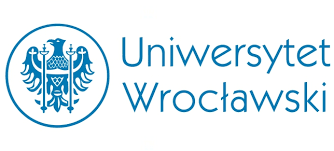 Tampere Conclusions - 1999
4. The aim is an open and secure European Union, fully committed to the obligations of the Geneva Refugee Convention and other relevant human rights instruments, and able to respond to humanitarian needs on the basis of solidarity. A common approach must also be developed to ensure the integration into our societies of those third country nationals who are lawfully resident in the Union.
5. The enjoyment of freedom requires a genuine area of justice, where people can approach courts and authorities in any Member State as easily as in their own. Criminals must find no ways of exploiting differences in the judicial systems of Member States. Judgements and decisions should be respected and enforced throughout the Union, while safeguarding the basic legal certainty of people and economic operators. Better compatibility and more convergence between the legal systems of Member States must be achieved.
6. People have the right to expect the Union to address the threat to their freedom and legal rights posed by serious crime. To counter these threats a common effort is needed to prevent and fight crime and criminal organisations throughout the Union. The joint mobilisation of police and judicial resources is needed to guarantee that there is no hiding place for criminals or the proceeds of crime within the Union.
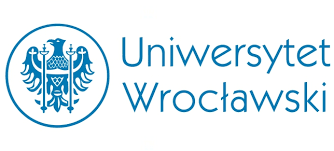 Tampere Conclusions - 1999
7. The area of freedom, security and justice should be based on the principles of transparency and democratic control. We must develop an open dialogue with civil society on the aims and principles of this area in order to strengthen citizens’ acceptance and support. In order to maintain confidence in authorities, common standards on the integrity of authorities should be developed.
8. The European Council considers it essential that in these areas the Union should also develop a capacity to act and be regarded as a significant partner on the international scene. This requires close co-operation with partner countries and international organisations, in particular the Council of Europe, OSCE, OECD and the United Nations.
9. The European Council invites the Council and the Commission, in close co-operation with the European Parliament, to promote the full and immediate implementation of the Treaty of Amsterdam on the basis of the Vienna Action Plan and of the following political guidelines and concrete objectives agreed here in Tampere.
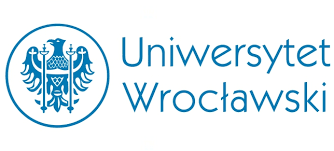 Nice Treaty
Signed in: Nice (France) 26 February 2001. Entry into force: 1 February 2003
The Treaty of Nice did not bring as many important changes as the Amsterdam Treaty. 
Its most important provisions were the introduction of a basis for the creation of a European Judicial Cooperation Unit (Eurojust) and the extension of the jurisdiction of the ECJ. However, the proposal to establish a European Public Prosecutor's Office was not accepted.
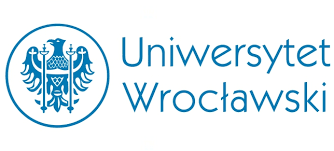 11.09.2001 and its consequences
The rapid adoption of the EAW framework decision, which had previously seemed unlikely. The success of this instrument encouraged the EU bodies to take further initiatives. 

Legislative work was also catalysed by the terrorist attacks in Madrid (2004) and London (2005).

States recognise the need for close cooperation in criminal matters and effective prosecution of crimes.
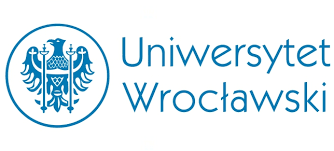 Hague programme
HE HAGUE PROGRAMME: STRENGTHENING FREEDOM, SECURITY AND JUSTICE IN THE EUROPEAN UNION
(2005/C 53/01)
https://eur-lex.europa.eu/legal-content/EN/TXT/HTML/?uri=CELEX:52005XG0303(01)&from=PL
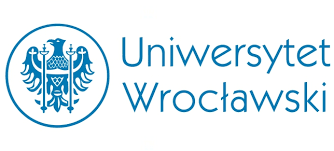 Criminal law competences of EC?
General power to approximate laws (Article 95, 308 Treaty EC) for the purpose of functioning of common market
Article 175 Treaty EC – in the scope of enviromental protection
Case C-176/03 
judgment of 13 Sept. 2005, Commission v. Council, (Framework Decision on the protection of the environment through criminal law) 
Case C- 440/05
Judgment of 23 Oct. 2007, Commission v. Council, case (Framework Decision on ship-source pollution)
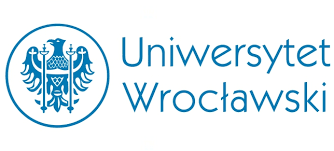 Case C-176/03
As a general rule, neither criminal law nor the rules of criminal procedure fall within the Community’s competence (see, to that effect, Case 203/80 Casati [1981] ECR 2595, paragraph 27, and Case C‑226/97 Lemmens [1998] ECR I‑3711, paragraph 19).
However, the last-mentioned finding does not prevent the Community legislature, when the application of effective, proportionate and dissuasive criminal penalties by the competent national authorities is an essential measure for combating serious environmental offences, from taking measures which relate to the criminal law of the Member States which it considers necessary in order to ensure that the rules which it lays down on environmental protection are fully effective.
It should also be added that in this instance, although Articles 1 to 7 of the framework decision determine that certain conduct which is particularly detrimental to the environment is to be criminal, they leave to the Member States the choice of the criminal penalties to apply, although, in accordance with Article 5(1) of the decision, the penalties must be effective, proportionate and dissuasive.
In those circumstances, the entire framework decision, being indivisible, infringes Article 47 EU as it encroaches on the powers which Article 175 EC confers on the Community.
In the light of all the foregoing, the framework decision must be annulled.
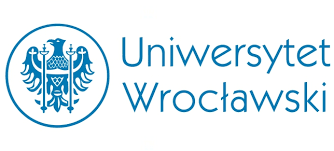 Case C-440/05
Although it is true that, as a general rule, neither criminal law nor the rules of criminal procedure fall within the Community’s competence, the fact remains that when the application of effective, proportionate and dissuasive criminal penalties by the competent national authorities is an essential measure for combating serious environmental offences, the Community legislature may require the Member States to introduce such penalties in order to ensure that the rules which it lays down in that field are fully effective (see, to that effect, Case C‑176/03 Commission v Council, paragraph 48).
By contrast, and contrary to the submission of the Commission, the determination of the type and level of the criminal penalties to be applied does not fall within the Community’s sphere of competence.
In the light of the foregoing, it must be concluded that Framework Decision 2005/667, in encroaching on the competence which Article 80(2) EC attributes to the Community, infringes Article 47 EU and, being indivisible, must be annulled in its entirety.
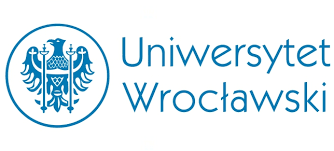 EU Criminal Law after Lisbon
Basic information about the Lisbon Treaty
Signed on 13 December 2007
Entered into force 1 December 2009
EC Treaty renamed – Treaty on the Functioning of the EU
Abolishment of pillar structure
Cooperation in the field of criminal law moved from EU Treaty to Treaty on the Functioning of the EU
Rules from the internal market became also the rules of the area of freedom, justice and security 
The CJEU – full competences in the area of criminal law.
Area of freedom security and justice
„In the area of freedom security and justice, the external border conept translates into a guarantee that, within the Union, this area is ensured for its citizens. As a consequences, the TEU shuts the door on non-EU citizens claiming the benefits of the area of freedom, security and justice. It raises the question as the whether there is a difference in the teatment of EU citizens and non-EU nationals regarding the safeguards to which they are entitled. Generally speaking, however, criminal law does not make a distinction between perpetrator upon the basis of their nationality.”
A. Klip, European Criminal Law, Intersertia 2016, s. 23.
Current problem – „push-backs” and the role of Frontex
https://frontex.europa.eu/
Pushbacks, the forcible return of people across an international border without an assessment of their rights to apply for asylum or other protection, violate both international and EU law.
„OLAF investigators poured over information from open sources and media reports, sought documents from Frontex and the European Commission and interviewed 20 witnesses to investigate accusations of possible involvement or covering up of illegal pushbacks and accusations of misconduct or irregularities.”
https://www.euronews.com/my-europe/2022/10/14/eu-border-agency-frontex-covered-up-illegal-migrant-pushbacks-says-report
Article 3.2
The Union shall offer its citizens an area of freedom, security and justice without internal frontiers, in which the free movement of persons is ensured in conjunction with appropriate measures with respect to external border controls, asylum, immigration and the prevention and combating of crime.
The principle of conferral
The competences of the EU are conferred on it by the Member States and order to attain the objectives that they share. 
Article 5 TEU:
1. The limits of Union competences are governed by the principle of conferral. The use of Union competences is governed by the principles of subsidiarity and proportionality.
2. Under the principle of conferral, the Union shall act only within the limits of the competences conferred upon it by the Member States in the Treaties to attain the objectives set out therein. Competences not conferred upon the Union in the Treaties remain with the Member States.
Article 2.2 TFEU
2. When the Treaties confer on the Union a competence shared with the Member States in a specific area, the Union and the Member States may legislate and adopt legally binding acts in that area. The Member States shall exercise their competence to the extent that the Union has not exercised its competence. The Member States shall again exercise their competence to the extent that the Union has decided to cease exercising its competence.
The principle of subsidiarity
Article 5.3. TEU
Under the principle of subsidiarity, in areas which do not fall within its exclusive competence, the Union shall act only if and in so far as the objectives of the proposed action cannot be sufficiently achieved by the Member States, either at central level or at regional and local level, but can rather, by reason of the scale or effects of the proposed action, be better achieved at Union level
Protocol no 2 on the application of the principles of subsidiarity and proportionality.
The principle of subsidiarity
This prinicple distinguisges between areas in which the Union has exlusive competences (e.g. areas of common policy) and areas in which such exclusive competences does not exist. 
In such areas the EU may be competent, depending on the application of an effectivness criterion („how action can be better achived”)
The principle of subsidiarity may be used as a tool to proctec states sovereignty. 
Article 69
National Parliaments ensure that the proposals and legislative initiatives submitted under Chapters 4 and 5 comply with the principle of subsidiarity, in accordance with the arrangements laid down by the Protocol on the application of the principles of subsidiarity and proportionality.
Recital no. 57 directive 2013/48
Since the objectives of this Directive, namely setting common minimum rules for the right of access to a lawyer in criminal proceedings and in European arrest warrant proceedings and the right to have a third person informed of the deprivation of liberty and to communicate with third persons and with consular authorities while deprived of liberty, cannot be sufficiently achieved by the Member States, but can rather, by reason of the scale of the measure, be better achieved at Union level, the Union may adopt measures, in accordance with the principle of subsidiarity as set out in Article 5 TEU. In accordance with the principle of proportionality, as set out in that Article, this Directive does not go beyond what is necessary in order to achieve those objectives.
The principle of proportionality
Article 5.4 TEU
4. Under the principle of proportionality, the content and form of Union action shall not exceed what is necessary to achieve the objectives of the Treaties.

EU cannot demand too much from EU Member States
Institutions
The European Parliament 
The European Council 
The Council 
The Commision – main task: to ensure that the Treaty is aplied  and propeses legislation, which much then be adopted by the Council and the EP. 
The Court of Justice 
The European Central Bank 
The Court od Auditors 
European Public Prosecutor Office.
Agencies
The European Ombudsman 
The Fundamental Rights Agency.
Quite important – article 19
1. The Court of Justice of the European Union shall include the Court of Justice, the General Court and specialised courts. It shall ensure that in the interpretation and application of the Treaties the law is observed.
Member States shall provide remedies sufficient to ensure effective legal protection in the fields covered by Union law.
2. The Court of Justice shall consist of one judge from each Member State. It shall be assisted by Advocates-General.
The General Court shall include at least one judge per Member State.
The Judges and the Advocates-General of the Court of Justice and the Judges of the General Court shall be chosen from persons whose independence is beyond doubt and who satisfy the conditions set out in Articles 253 and 254 of the Treaty on the Functioning of the European Union. They shall be appointed by common accord of the governments of the Member States for six years. Retiring Judges and Advocates-General may be reappointed.
3. The Court of Justice of the European Union shall, in accordance with the Treaties:
(a) rule on actions brought by a Member State, an institution or a natural or legal person;
(b) give preliminary rulings, at the request of courts or tribunals of the Member States, on the interpretation of Union law or the validity of acts adopted by the institutions;
(c) rule in other cases provided for in the Treaties.
EU goals in the criminal law
HARMONISATION of criminal law – convergence of the leagal practise of the various legal systems based upon common standards. 
Harmonisation implies differences between EU Member States! 
But… Sometimes the EU instituions unify some aspects (filds) of criminal law sensu largo. E.g. EU competition law. 
Common policies and co-ordination 
Common aproach to certain problems in the area od freedom, security and justice.
E.g. „roadmap for strengthening procedural rights of suspect and accused persons in criminal proceedings”  see next slides.
How to achive the EU goals?
Legal tools: hard law and soft law.
Hard law: the backbone of integration and harmonisation (regulation, directive)
Soft law: instruments of control that are not leglislation, but which may be based upon legislation. 
E.g. some programess like the Stockholm promgramme or Hague programme – the general guide form policy and initiatuves for comming years.
Harmonisation and approximation
Postitive integration – the UE harmonises the substantive law in a certain fild and, as a consequence of this, the discretion od the Member States for other measures becomes increasingly limited. 
Negative integration – the EU does not force Member States to implement specific legislation in order to harmonise the underlying norms.
Article 83.2
To the extent necessary to facilitate mutual recognition of judgments and judicial decisions and police and judicial cooperation in criminal matters having a cross-border dimension, the European Parliament and the Council may, by means of directives adopted in accordance with the ordinary legislative procedure, establish minimum rules. Such rules shall take into account the differences between the legal traditions and systems of the Member States.
They shall concern:
(a) mutual admissibility of evidence between Member States;
(b) the rights of individuals in criminal procedure;
(c) the rights of victims of crime;
(d) any other specific aspects of criminal procedure which the Council has identified in advance by a decision; for the adoption of such a decision, the Council shall act unanimously after obtaining the consent of the European Parliament.
Adoption of the minimum rules referred to in this paragraph shall not prevent Member States from maintaining or introducing a higher level of protection for individuals.
Article 83.1
1. The European Parliament and the Council may, by means of directives adopted in accordance with the ordinary legislative procedure, establish minimum rules concerning the definition of criminal offences and sanctions in the areas of particularly serious crime with a cross-border dimension resulting from the nature or impact of such offences or from a special need to combat them on a common basis.
These areas of crime are the following: terrorism, trafficking in human beings and sexual exploitation of women and children, illicit drug trafficking, illicit arms trafficking, money laundering, corruption, counterfeiting of means of payment, computer crime and organised crime.
On the basis of developments in crime, the Council may adopt a decision identifying other areas of crime that meet the criteria specified in this paragraph. It shall act unanimously after obtaining the consent of the European Parliament.
Leagl tools
To exercise the Union's competences, the institutions shall adopt regulations, directives, decisions, recommendations and opinions.
A regulation shall have general application. It shall be binding in its entirety and directly applicable in all Member States.
A directive shall be binding, as to the result to be achieved, upon each Member State to which it is addressed, but shall leave to the national authorities the choice of form and methods.
A decision shall be binding in its entirety. A decision which specifies those to whom it is addressed shall be binding only on them.
Recommendations and opinions shall have no binding force.
JUDGMENT OF THE COURT (Grand Chamber) 19 November 2019 (*)	in Joined Cases C‑585/18, C‑624/18 and C‑625/18
In that regard, according to settled case-law, when there are no EU rules governing the matter, although it is for the domestic legal system of every Member State to designate the courts and tribunals having jurisdiction and to lay down the detailed procedural rules governing actions for safeguarding rights which individuals derive from EU law, the Member States are, however, responsible for ensuring that those rights are effectively protected in every case, compliance with the right to effective judicial protection of those rights as enshrined in Article 47 of the Charter.
Soft law – some examples
The Hague programme: strengthening freedom, security and justice in the european union (2005/c 53/01)
https://eur-lex.europa.eu/legal-content/EN/ALL/?uri=CELEX%3A52005XG0303%2801%29
The Stockholm programme provides a roadmap for european union (eu) work in the area of justice, freedom and security for the period 2010-14.
https://eur-lex.europa.eu/legal-content/EN/TXT/?uri=celex%3A52010XG0504%2801%29
Stockholm Programme
2.3.1.   Racism and xenophobia

The European Council invites the Commission to:
report during the period of the Stockholm Programme on the transposition of Council Framework Decision 2008/913/JHA of 28 November 2008 on combating certain forms and expressions of racism and xenophobia by means of criminal law by 28 November 2013, and, if appropriate, to make proposals for amending it,
make full use of the existing instruments, in particular the financing programmes to combat racism and xenophobia.
The Member States should implement that Framework Decision as soon as possible and at the latest by 28 November 2010.
Council Framework Decision 2008/913/JHA of 28 November 2008 on combating certain forms and expressions of racism and xenophobia by means of criminal law
Stockholm Programme
2.3.2.   Rights of the child
The rights of the child, namely the principle of the best interest of the child being the child’s right to life, survival and development, non-discrimination and respect for the children’s right to express their opinion and be genuinely heard in all matters concerning them according to their age and level of development as proclaimed in the Charter of Fundamental Rights of the European Union and the United Nations Convention on the Rights of the Child, concern all Union policies. They must be systematically and strategically taken into account with a view to ensuring an integrated approach. The Commission Communication of 2006 entitled ‘Towards an EU Strategy on the rights of the child’ reflect important considerations in this regard. An ambitious Union strategy on the rights of the child should be developed.
The European Council calls upon the Commission to: identify measures, to which the Union can bring added value, in order to protect and promote the rights of the child. Children in particularly vulnerable situations should receive special attention, notably children that are victims of sexual exploitation and abuse as well as children that are victims of trafficking and unaccompanied minors in the context of Union migration policy.
As regards parental child abduction, apart from effectively implementing existing legal instruments in this area, the possibility to use family mediation at international level should be explored, while taking account of good practices in the Member States. The Union should continue to develop criminal child abduction alert mechanisms, by promoting cooperation between national authorities and interoperability of systems.
Stockholm Programme
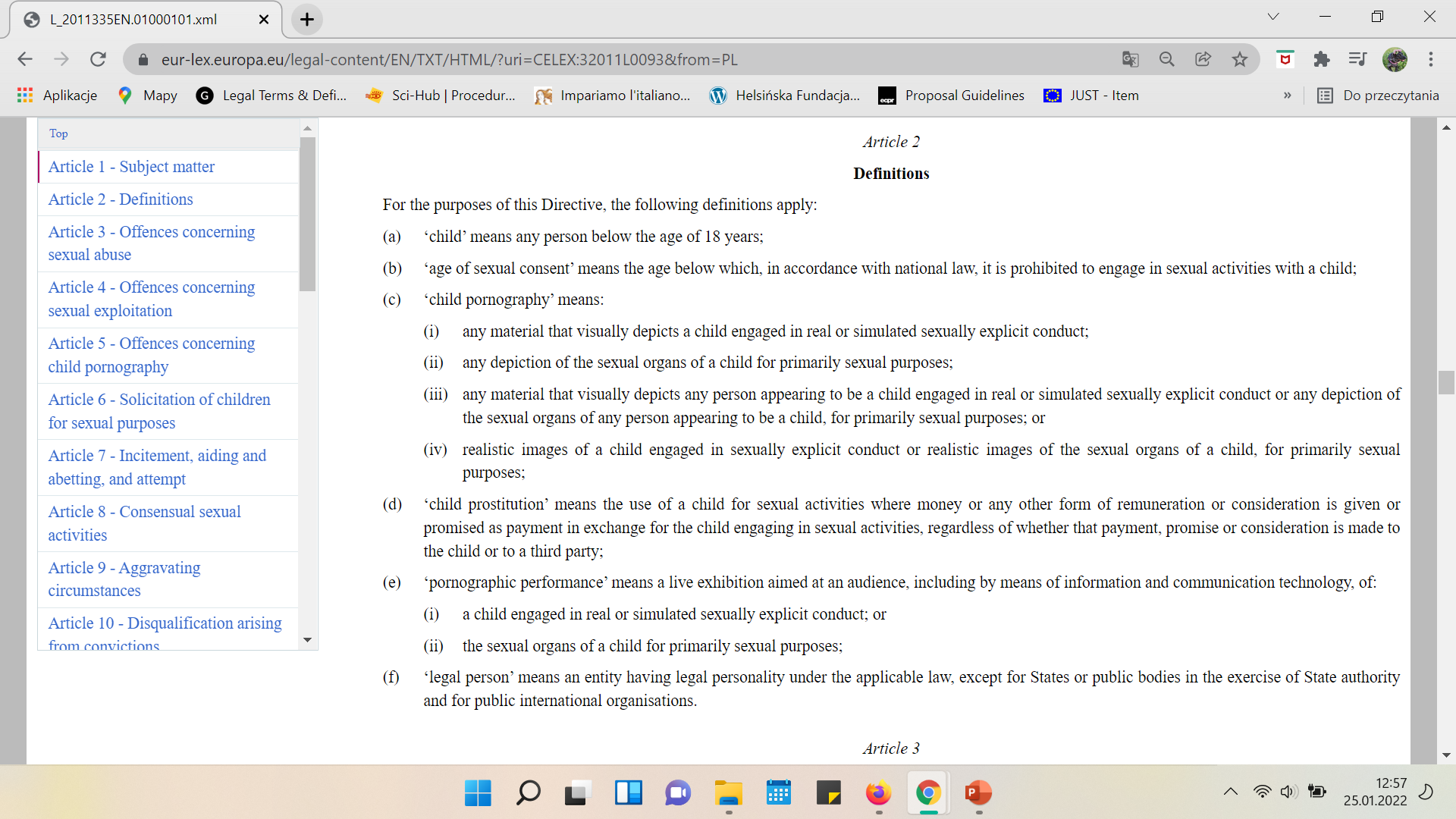 Directive 2011/92/eu of the European Parliament and of the Council of 13 December 2011 on combating the sexual abuse and sexual exploitation of children and child pornography, and replacing Council Framework Decision 2004/68/JHA
Stockholm Programme
2.3.3.   Vulnerable groups
All forms of discrimination remain unacceptable. The Union and the Member States must make a concerted effort to fully integrate vulnerable groups, in particular the Roma community, into society by promoting their inclusion in the education system and labour market and by taking action to prevent violence against them. For this purpose, Member States should ensure that the existing legislation is properly applied to tackle potential discrimination. The Union will offer practical support and promote best practice to help Member States achieve this. Civil society will have a special role to play.
Vulnerable groups in particularly exposed situations, such as women who are the victims of violence or of genital mutilation or persons who are harmed in a Member State of which they are not nationals or residents, are in need of greater protection, including legal protection. Appropriate financial support will be provided, through the available financing programmes.
The need for additional proposals as regards vulnerable adults should be assessed in the light of the experience acquired from the application of the 2000 Hague Convention on the International Protection of Adults by the Member States which are parties or which will become parties in the future. The Member States are encouraged to join the Convention as soon as possible.
Stockholm Programme
Those who are most vulnerable or who find themselves in particularly exposed situations, such as persons subjected to repeated violence in close relationships, victims of gender based violence, or persons who fall victim to other types of crimes in a Member State of which they are not nationals or residents, are in need of special support and legal protection. Victims of terrorism also need special attention, support and social recognition. An integrated and coordinated approach to victims is needed, in line with the Council conclusions on a strategy to ensure fulfilment of the rights of, and improve support for, persons who fall victims of crime.
The European Council calls on the Commission and the Member States to:
examine how to improve legislation and practical support measures for the protection of victims and to improve the implementation of existing instruments,
offer better support to victims in other ways, possibly through existing European networks that provide practical help, and put forward proposals to that end,
examine the opportunity of making one comprehensive legal instrument on the protection of victims, by joining together Council Directive 2004/80/EC of 29 April 2004 relating to compensation to crime victims and Council Framework Decision 2001/220/JHA of 15 March 2001 on the standing of victims in criminal proceedings, on the basis of an evaluation of these two instruments.

Increased use of the financing programmes should be made in accordance with their respective legal frameworks.
Stockholm Programme
Directive 2012/29/eu of the European Parliament and of the Council of 25 October 2012 establishing minimum standards on the rights, support and protection of victims of crime, and replacing Council Framework Decision 2001/220/JHA
DIRECTIVE 2011/36/EU OF THE EUROPEAN PARLIAMENT AND OF THE COUNCIL of 5 April 2011 on preventing and combating trafficking in human beings and protecting its victims, and replacing Council Framework Decision 2002/629/JHA
Stockholm Programme
2.4.   Rights of the individual in criminal proceedings
The protection of the rights of suspected and accused persons in criminal proceedings is a fundamental value of the Union, which is essential in order to maintain mutual trust between the Member States and public confidence in the Union. The European Council therefore welcomes the adoption by the Council of the Roadmap for strengthening procedural rights of suspected or accused persons in criminal proceedings, which will strengthen the rights of the individual in criminal proceedings when fully implemented. That Roadmap will henceforth form part of the Stockholm Programme.
The European Council invites the Commission to:
put forward the foreseen proposals in the Roadmap for its swift implementation, on the conditions laid down therein,
examine further elements of minimum procedural rights for suspected and accused persons, and to assess whether other issues, for instance the presumption of innocence, needs to be addressed, to promote better cooperation in this area.